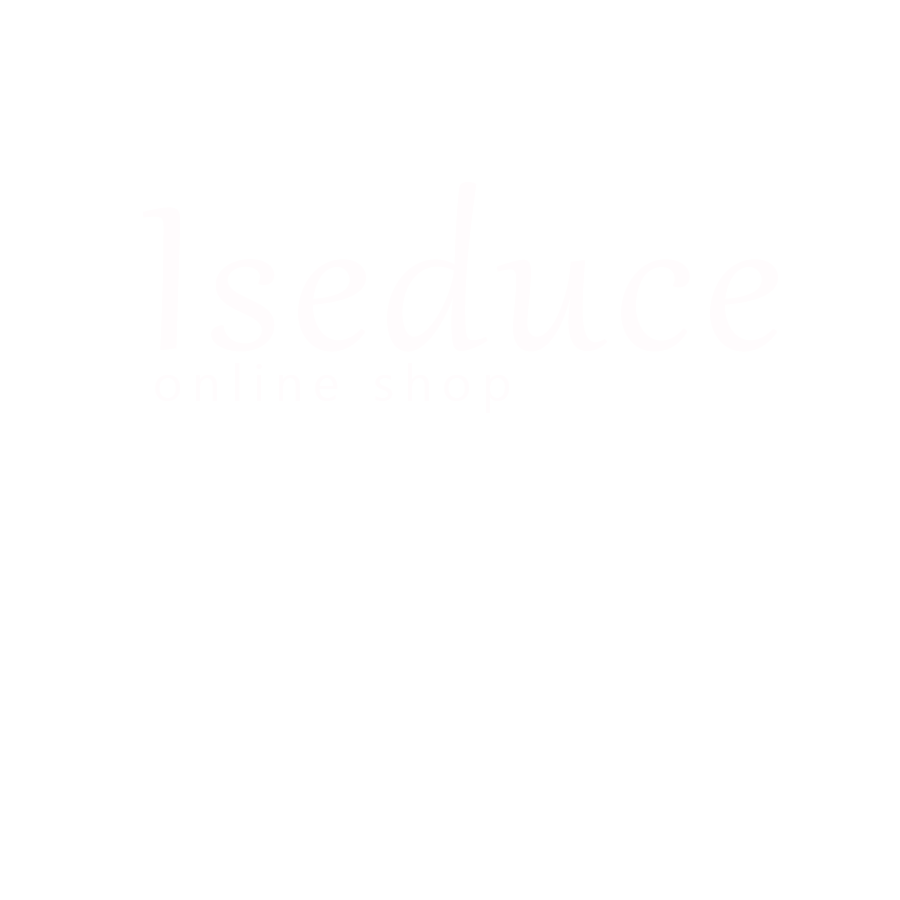 BRANDED QUALITY PRODUCTS – Made in Korea
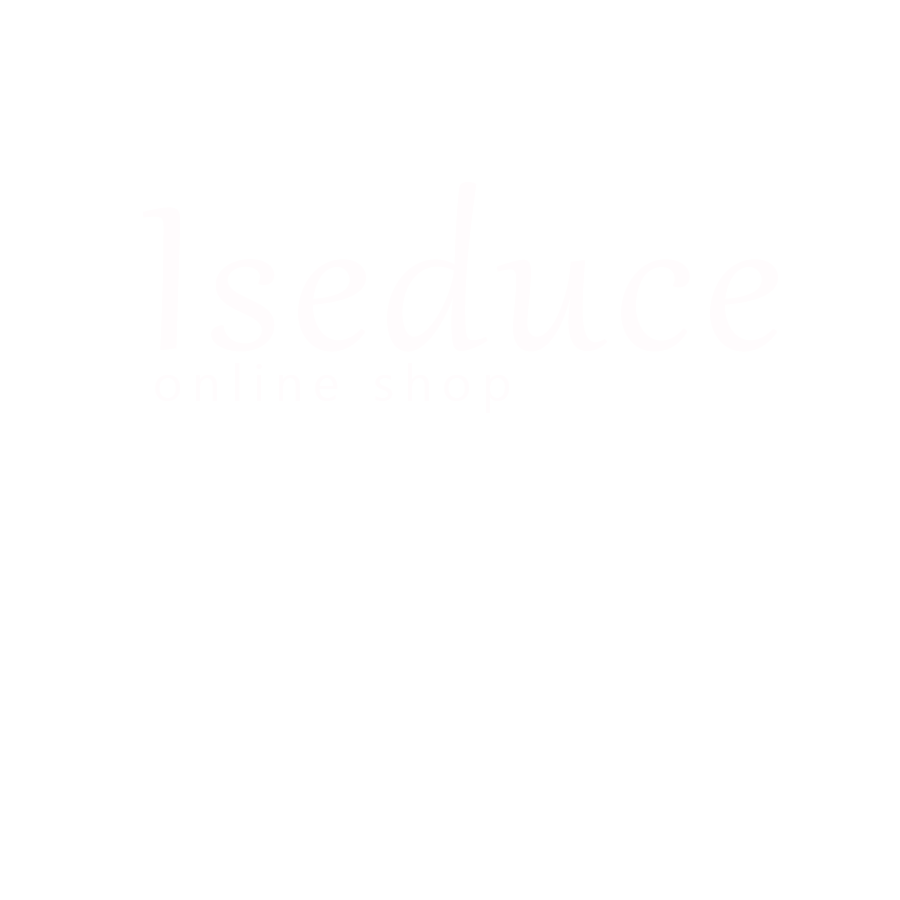 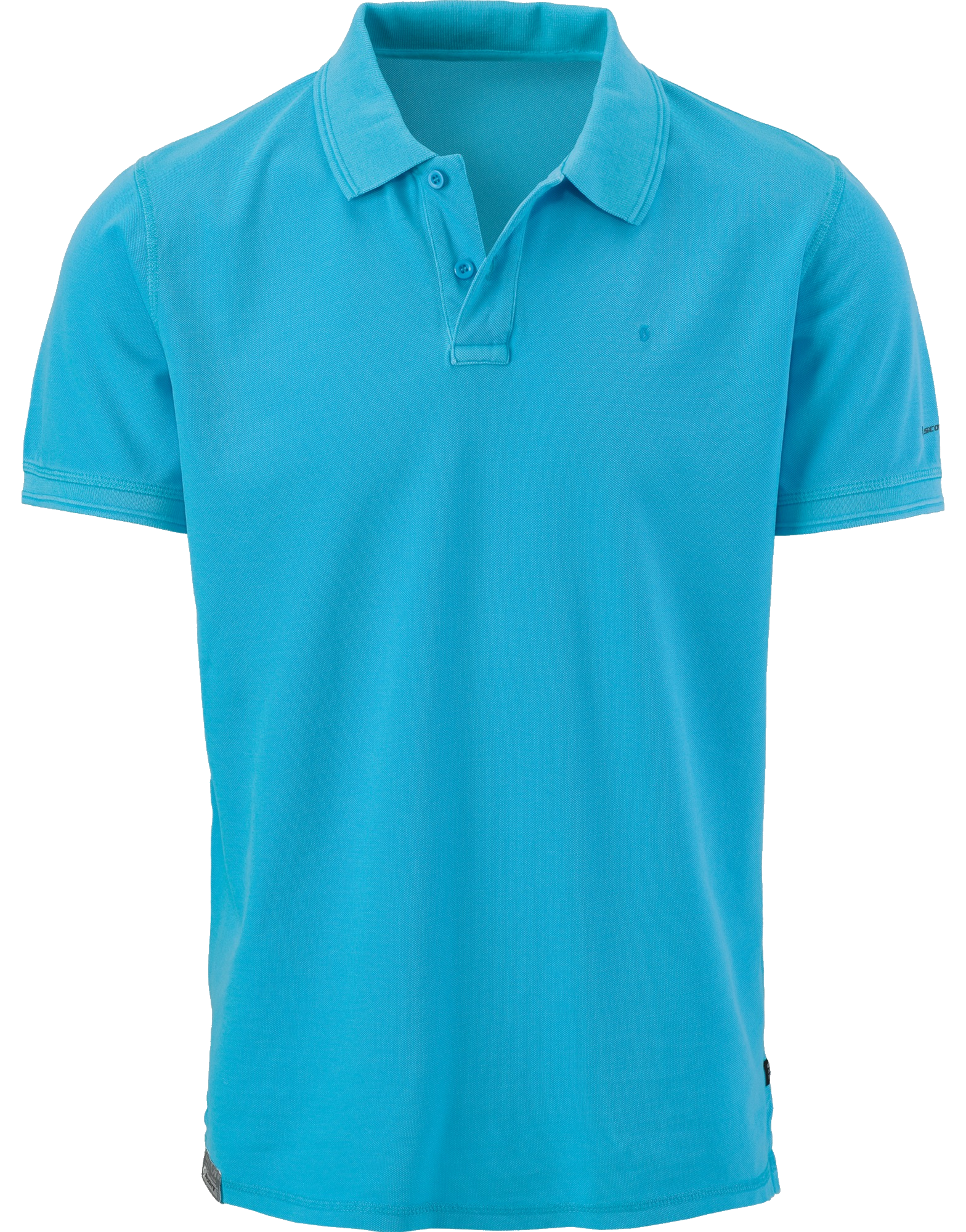 POLO FOR MEN
100% Cotton
Color: Blue
$50
More product on site iseduceonlineshop.com
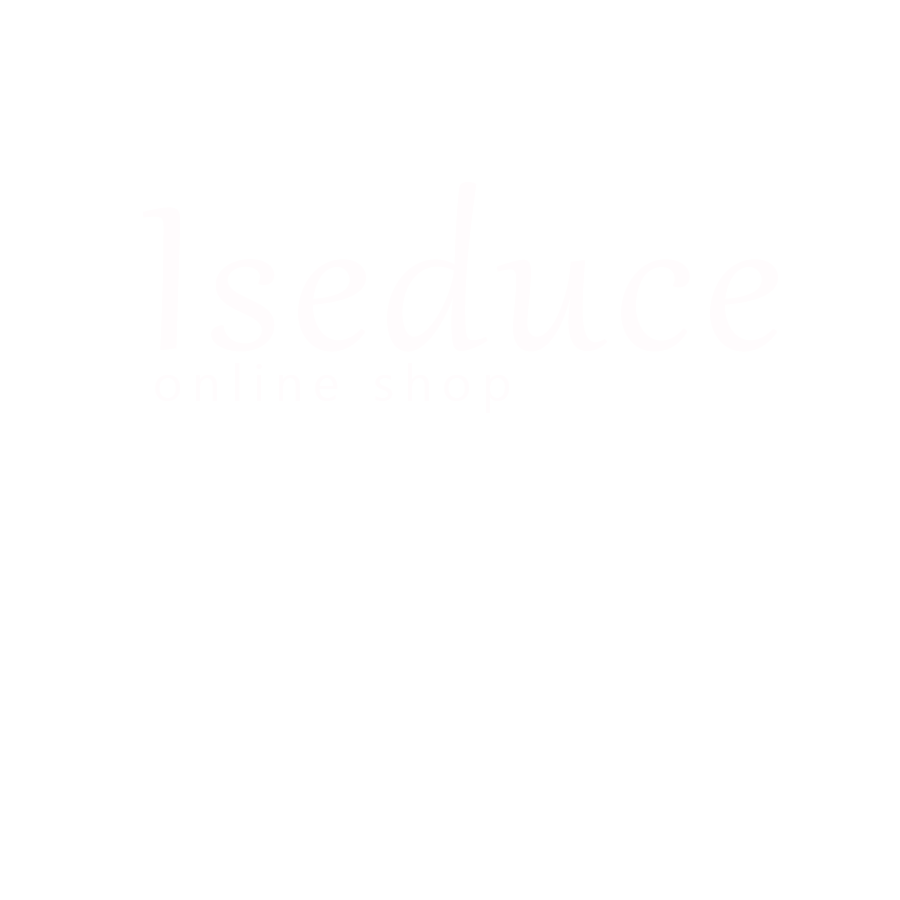 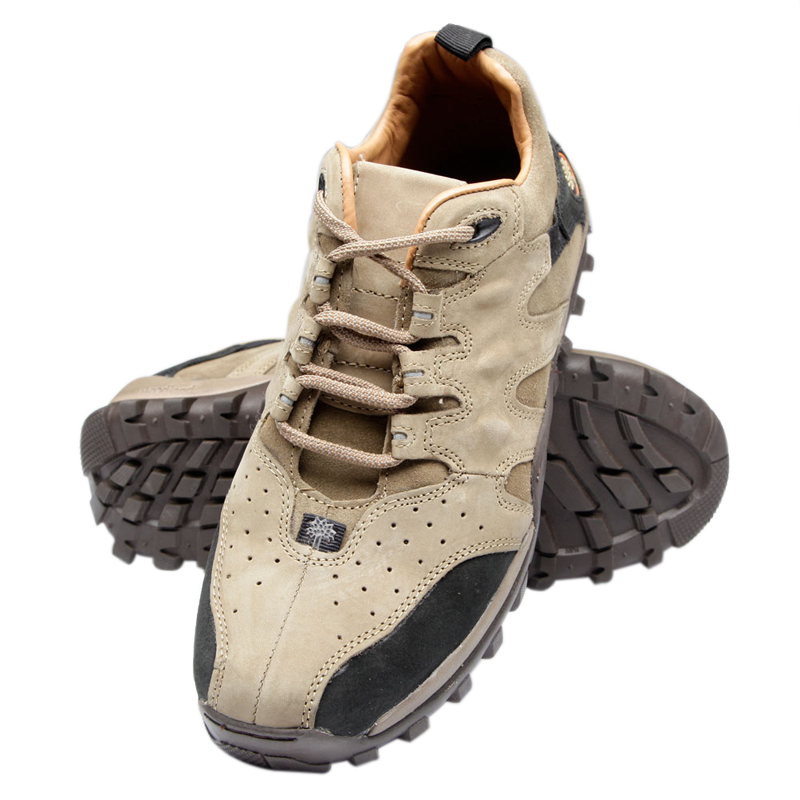 MEN SHOES
Korean Style Men Rubber Shoes
Sizes: 35 – 39
Color: Light Brown
$80
More product on site iseduceonlineshop.com
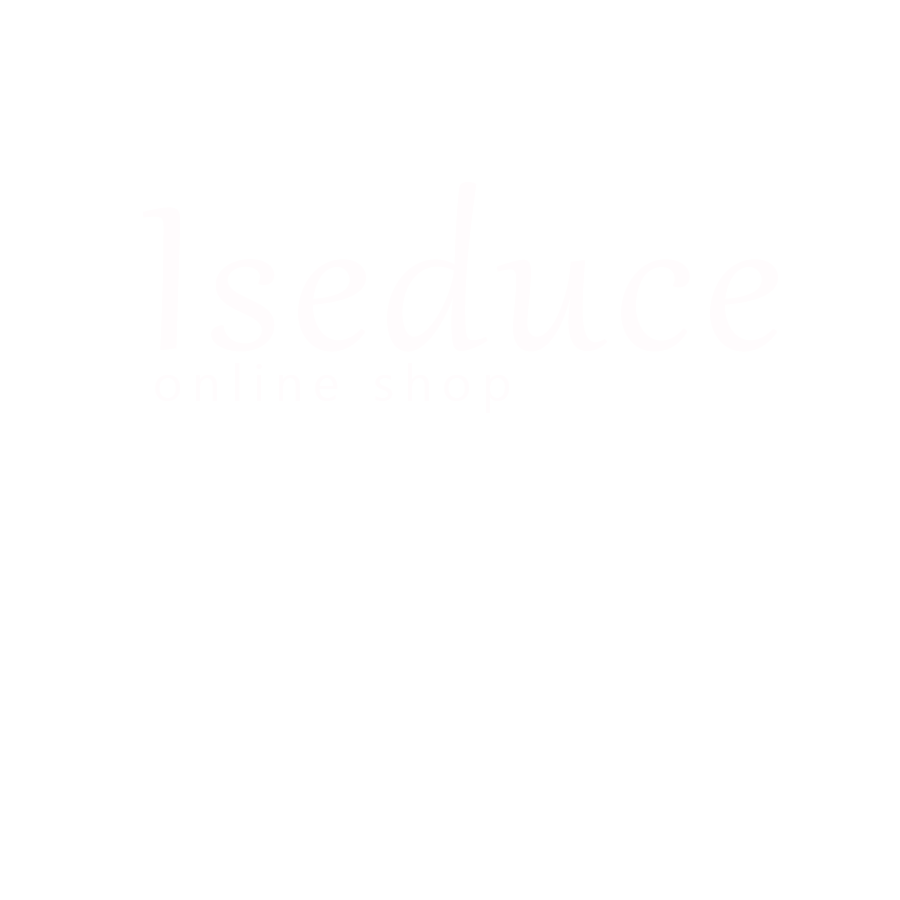 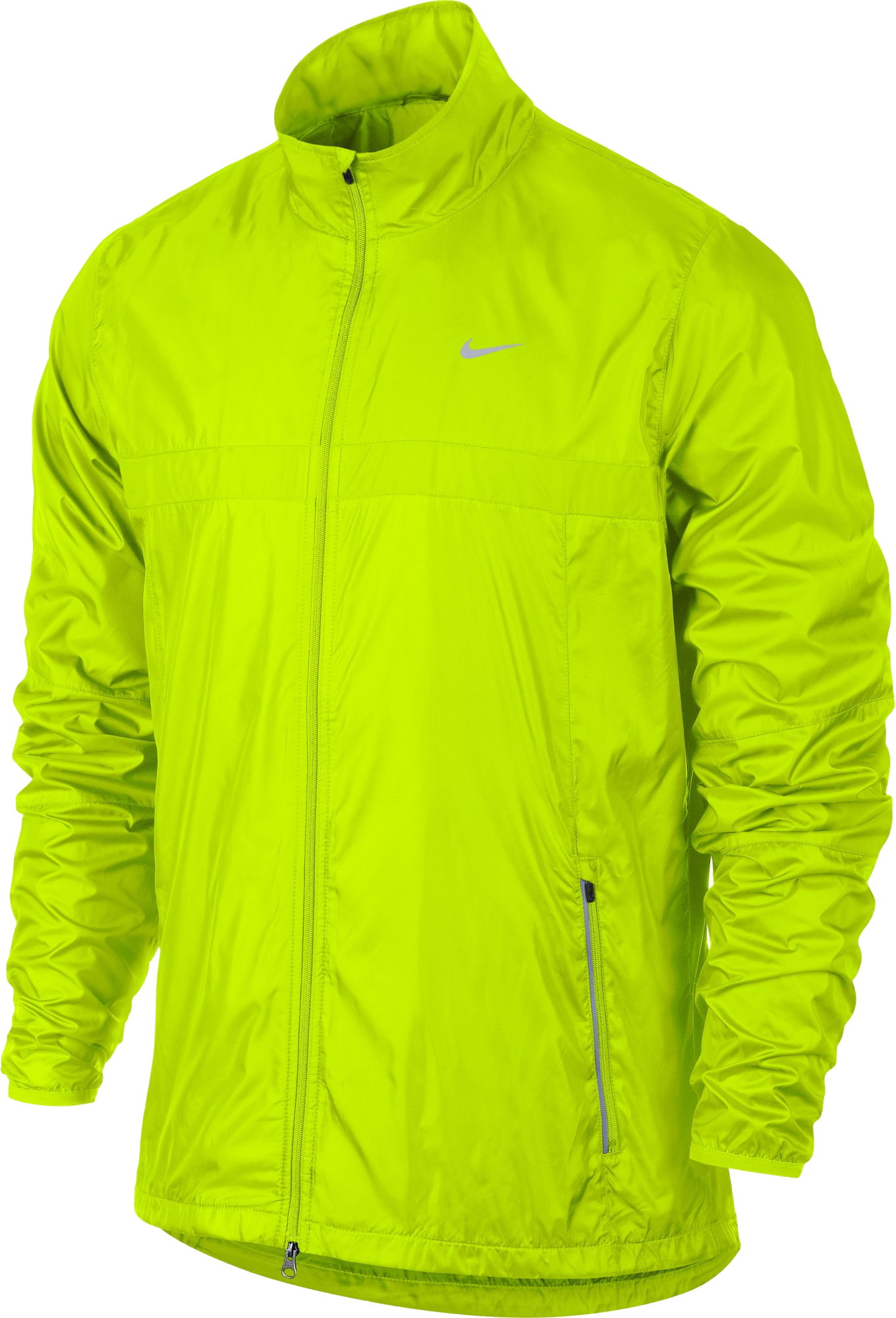 WINDBREAKER
Korean Style Windbreaker
Color: Yellow Green, Black
Sizes: S, M, L,  XL
$60
More product on site iseduceonlineshop.com
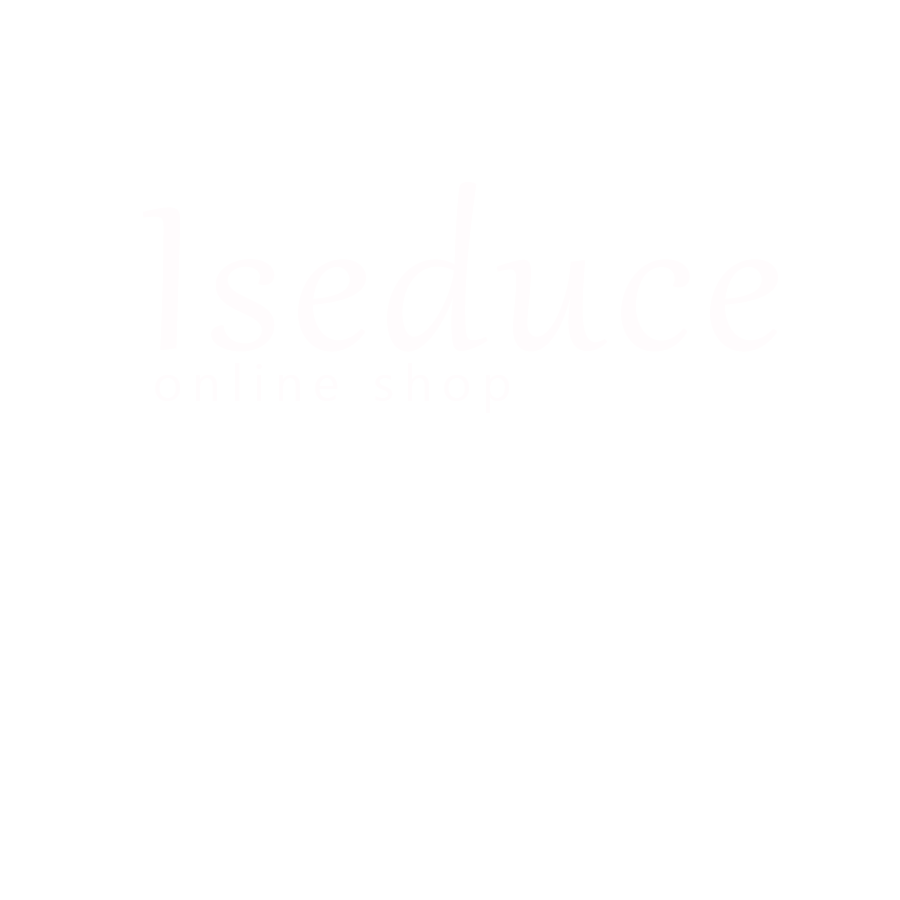 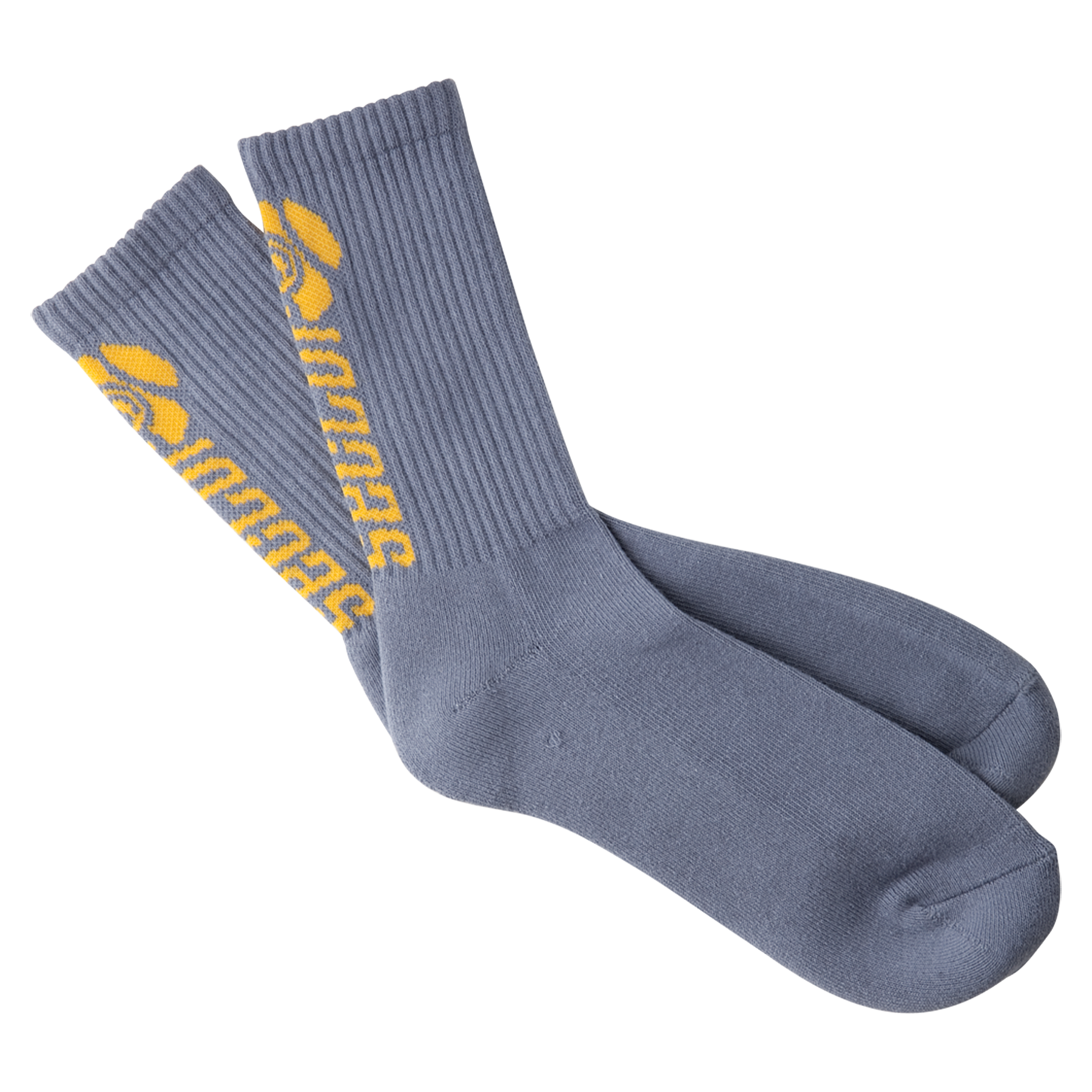 SOCKS
100& Cotton Socks
Color: Blue
$10
More product on site iseduceonlineshop.com
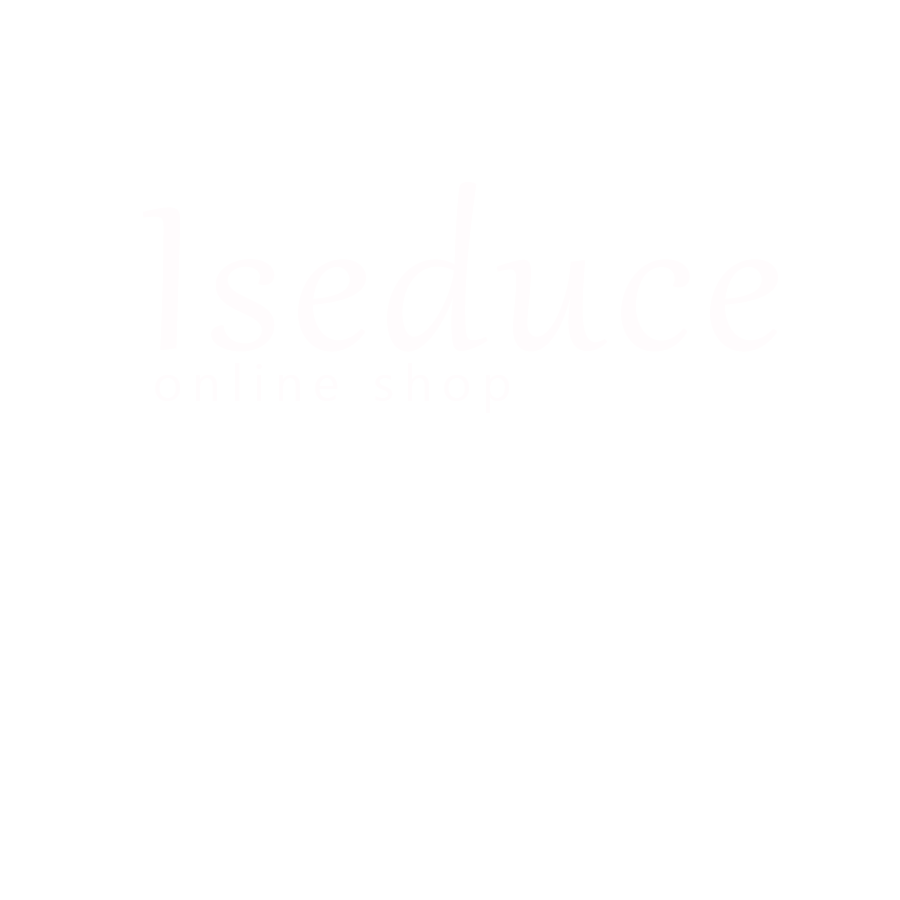 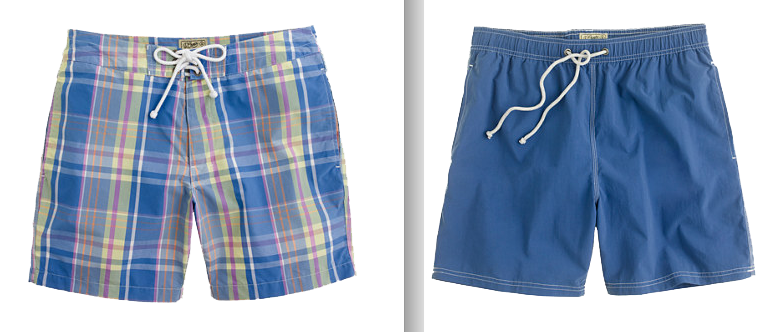 SHORTS
Silk Korean style Shorts for men
$20
More product on site iseduceonlineshop.com
[Speaker Notes: [URL=http://www.pngall.com/shorts-png/download/15004 Shorts Free PNG Image[/URL]]
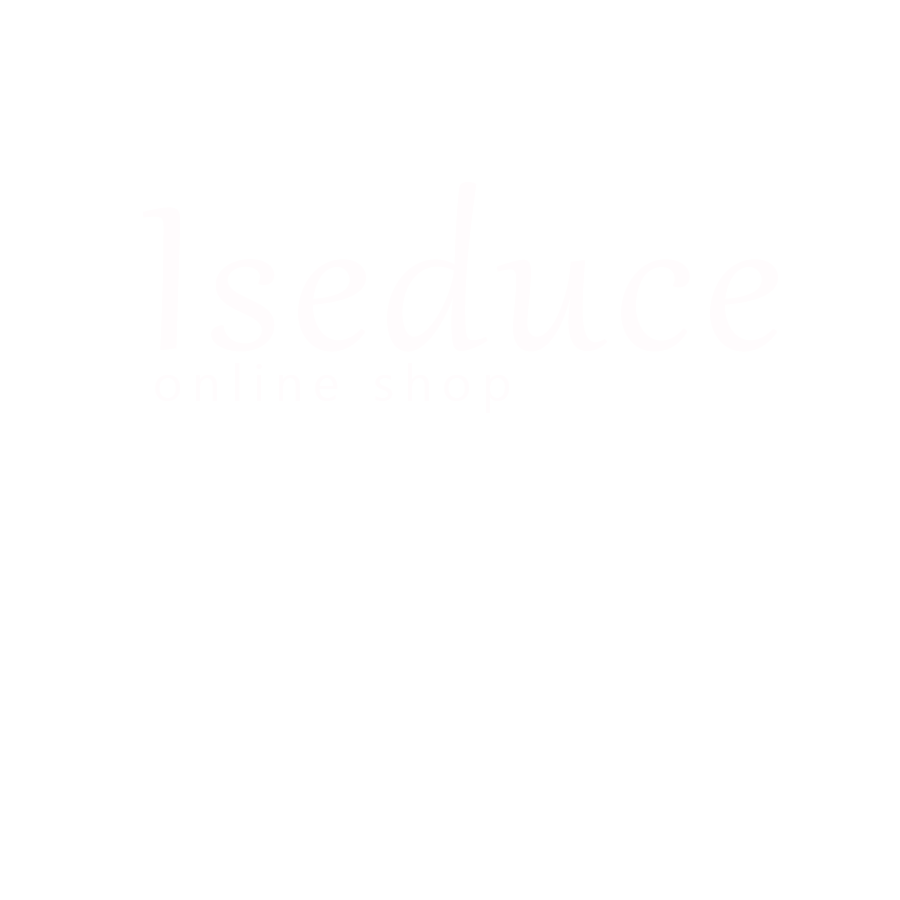 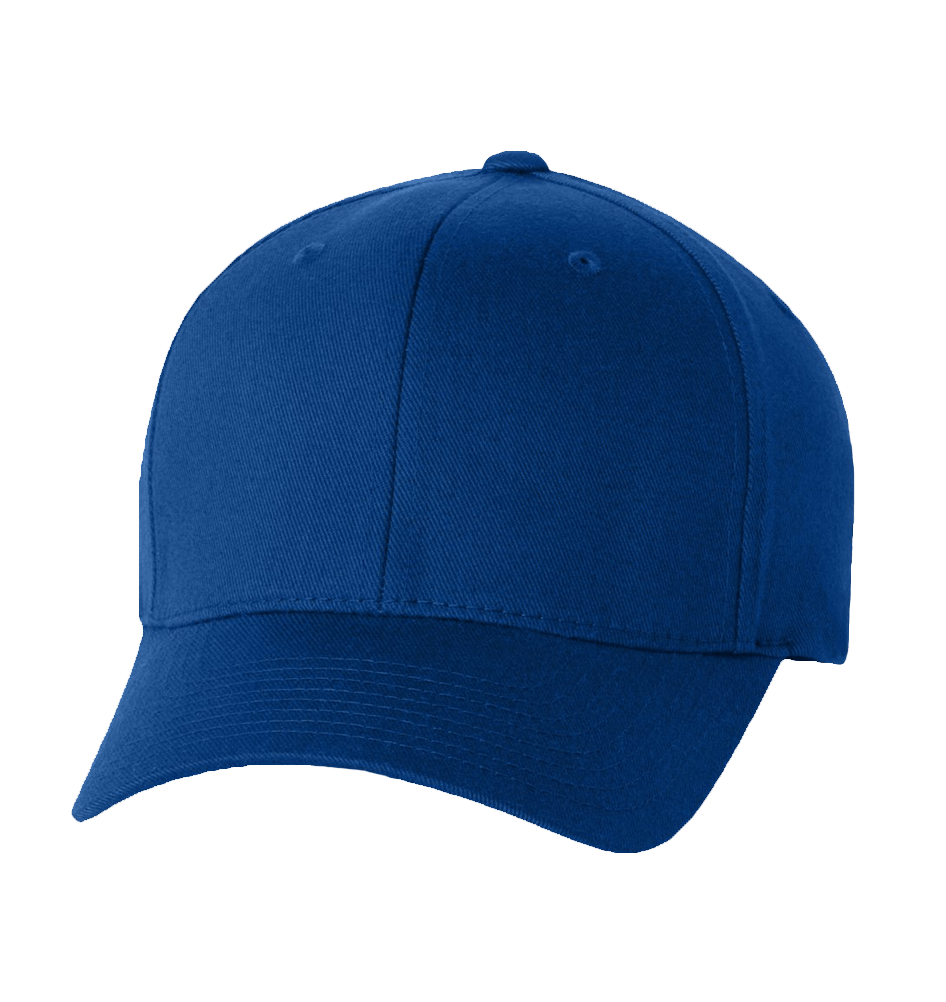 BLUE HAT
Plain Blue Baseball Cap for men
$15
More product on site iseduceonlineshop.com
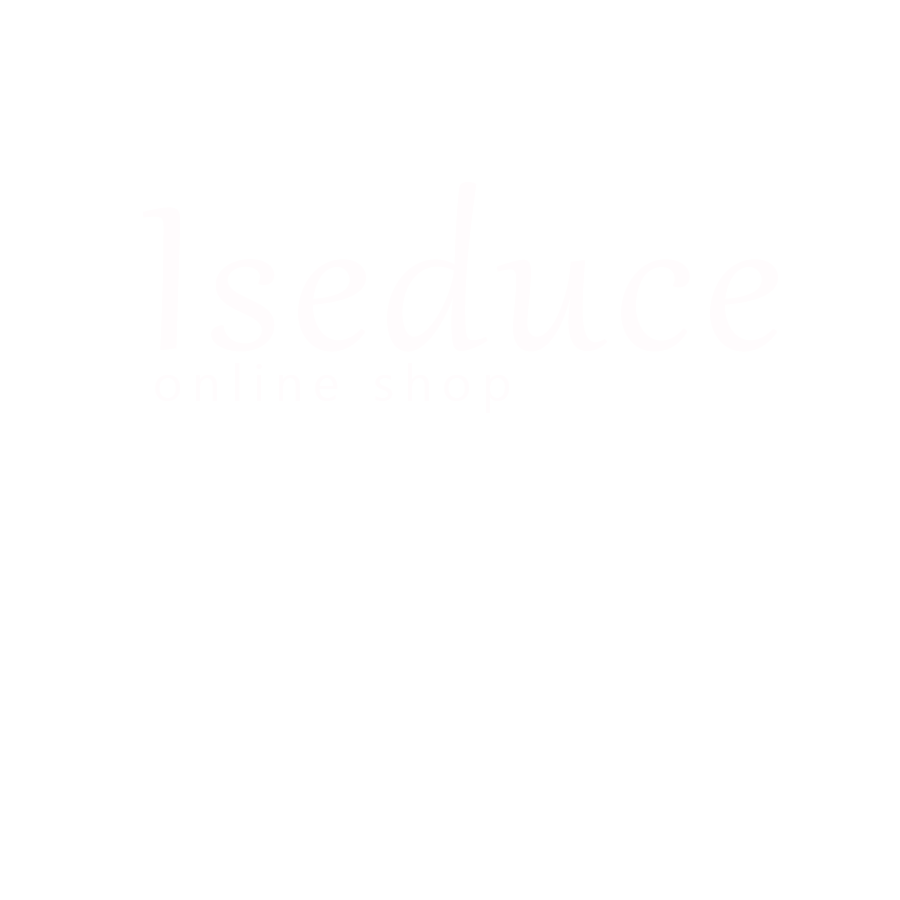 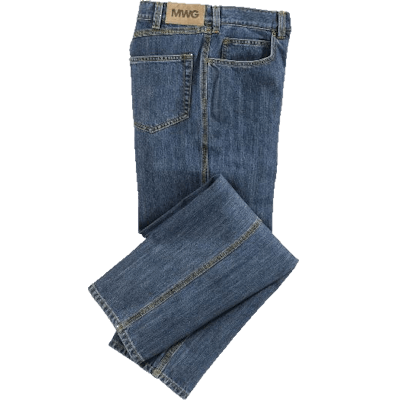 BLUE JEANS
MWG Blue Jeans for Men
Sizes: 26 - 35
$25
More product on site iseduceonlineshop.com
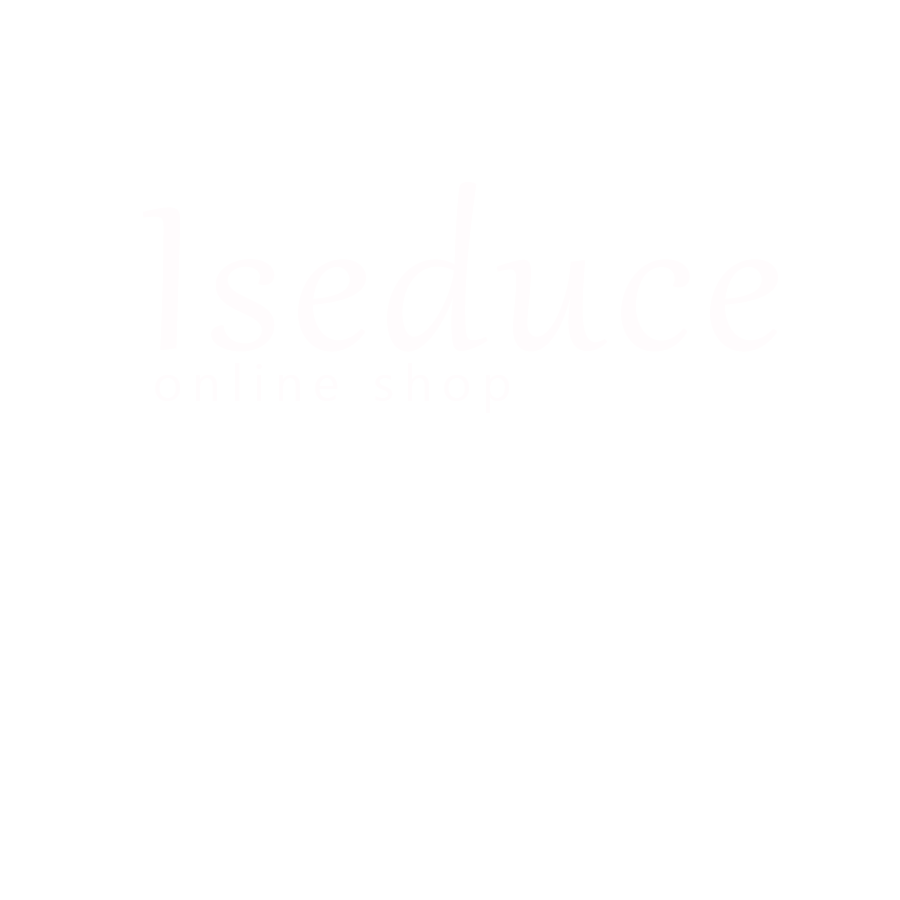 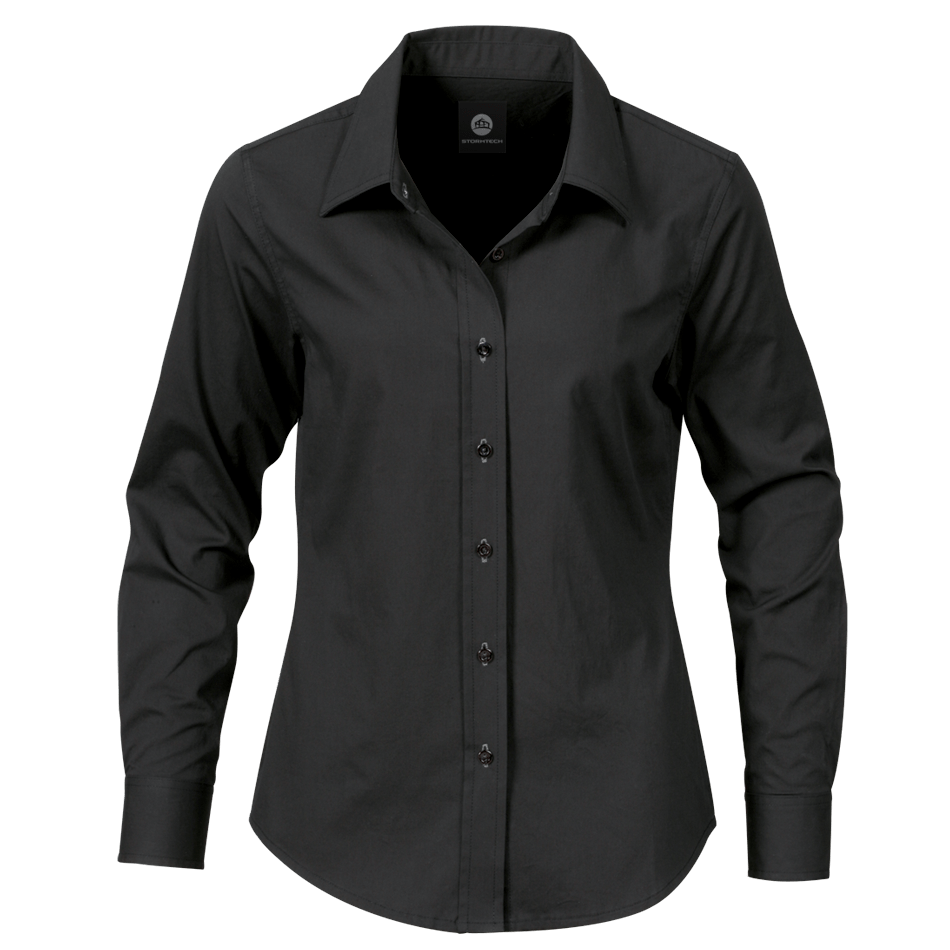 BLACK LONGSLEEVE
Black Long sleeve for Men
Color: Black
Sizes: S, M, L,  XL
$70
More product on site iseduceonlineshop.com
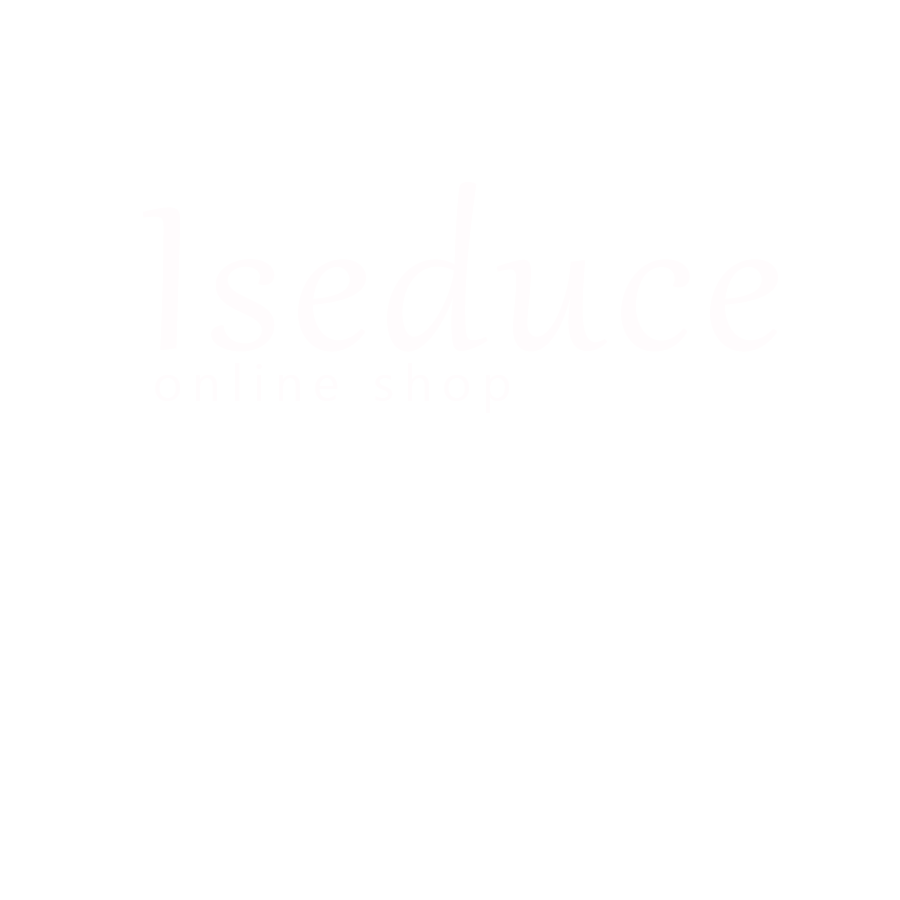 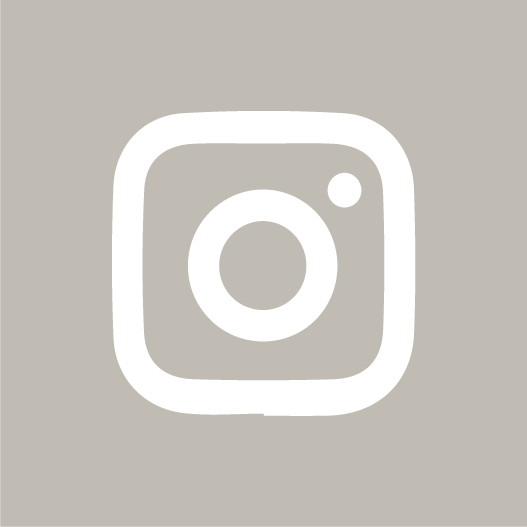 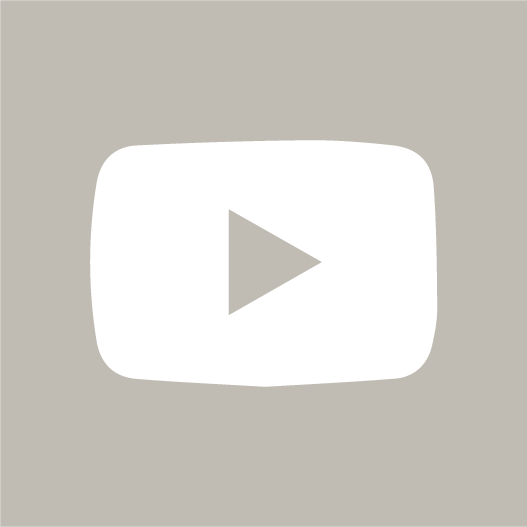 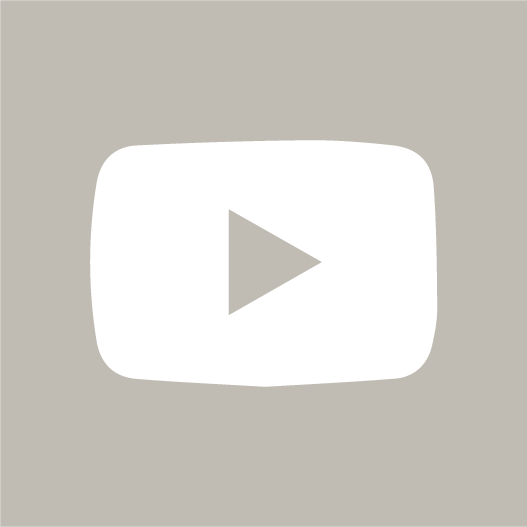 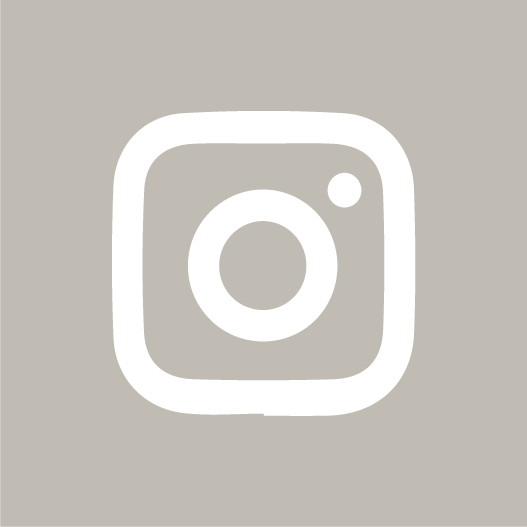 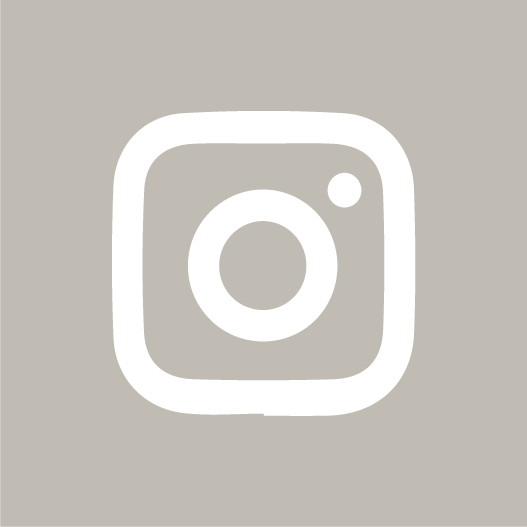 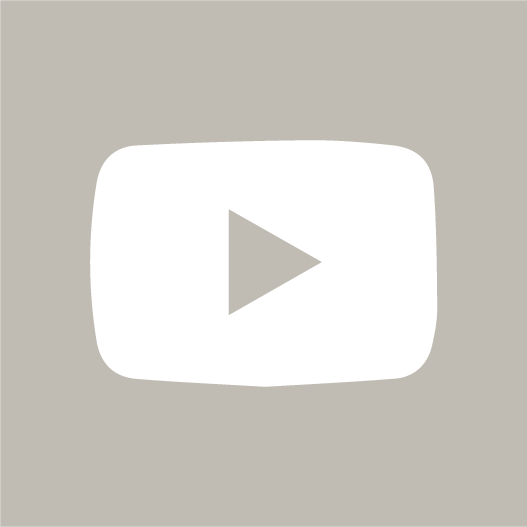 BRANDED QUALITY PRODUCTS – Made in Korea
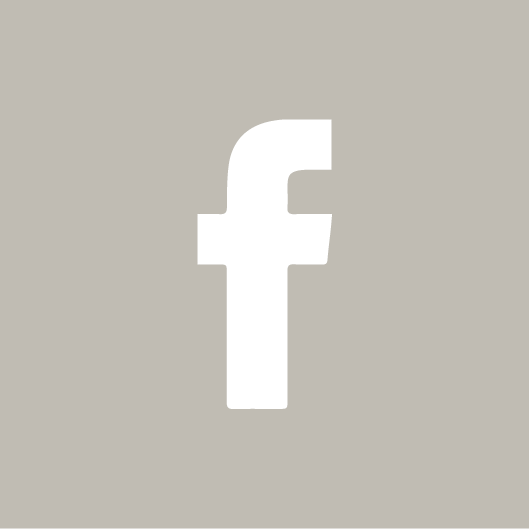 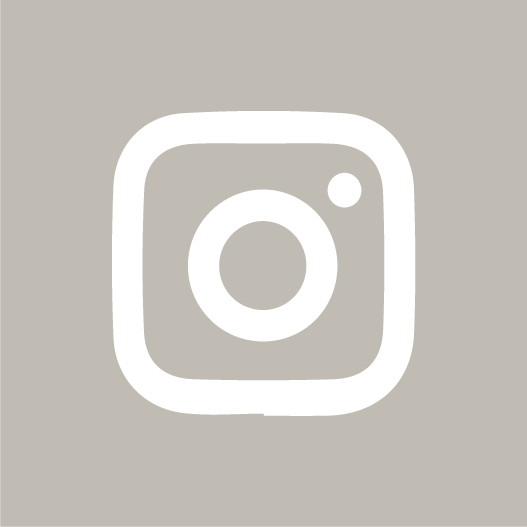 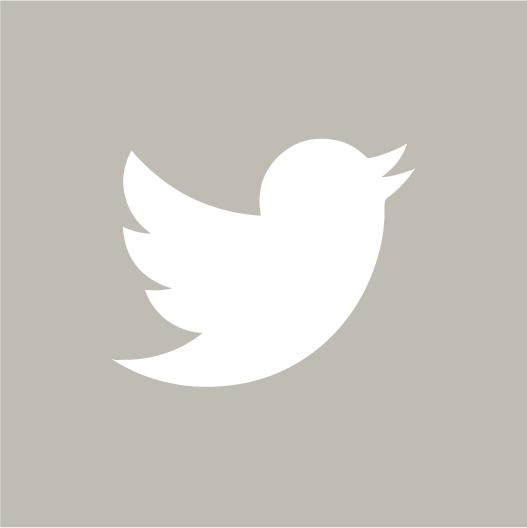 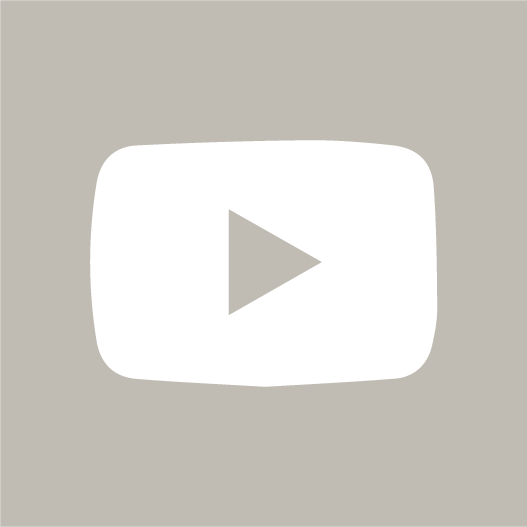 Twitter.com/iseduce
Instagram.com/iseduce
Youtube.com/iseduce
Facebook.com/iseduce